Byzantine Fault Tolerance
COS 418: Distributed Systems
Lecture 9

Kyle Jamieson
So far: Fail-stop failures
Traditional state machine replication tolerates fail-stop failures:
Node crashes
Network breaks or partitions

State machine replication with N = 2f+1 replicas can tolerate f simultaneous fail-stop failures
Two algorithms: Paxos, RAFT
Byzantine faults
Byzantine fault: Node/component fails arbitrarily
Might perform incorrect computation
Might give conflicting information to different parts of the system
Might collude with other failed nodes

Why might nodes or components fail arbitrarily?
Software bug present in code
Hardware failure occurs
Hack attack on system
Today: Byzantine fault tolerance
Can we provide state machine replication for a service in the presence of Byzantine faults?


Such a service is called a Byzantine Fault Tolerant (BFT) service


Why might we care about this level of reliability?
4
Mini-case-study: Boeing 777 fly-by-wire primary flight control system
Triple-redundant, dissimilar processor hardware:
Intel 80486
Motorola
AMD
Each processor runs code from a different compiler
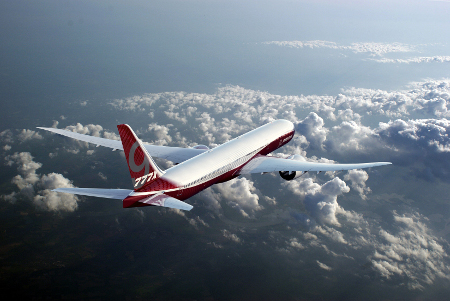 Key techniques:
Hardware and software diversity
Voting between components
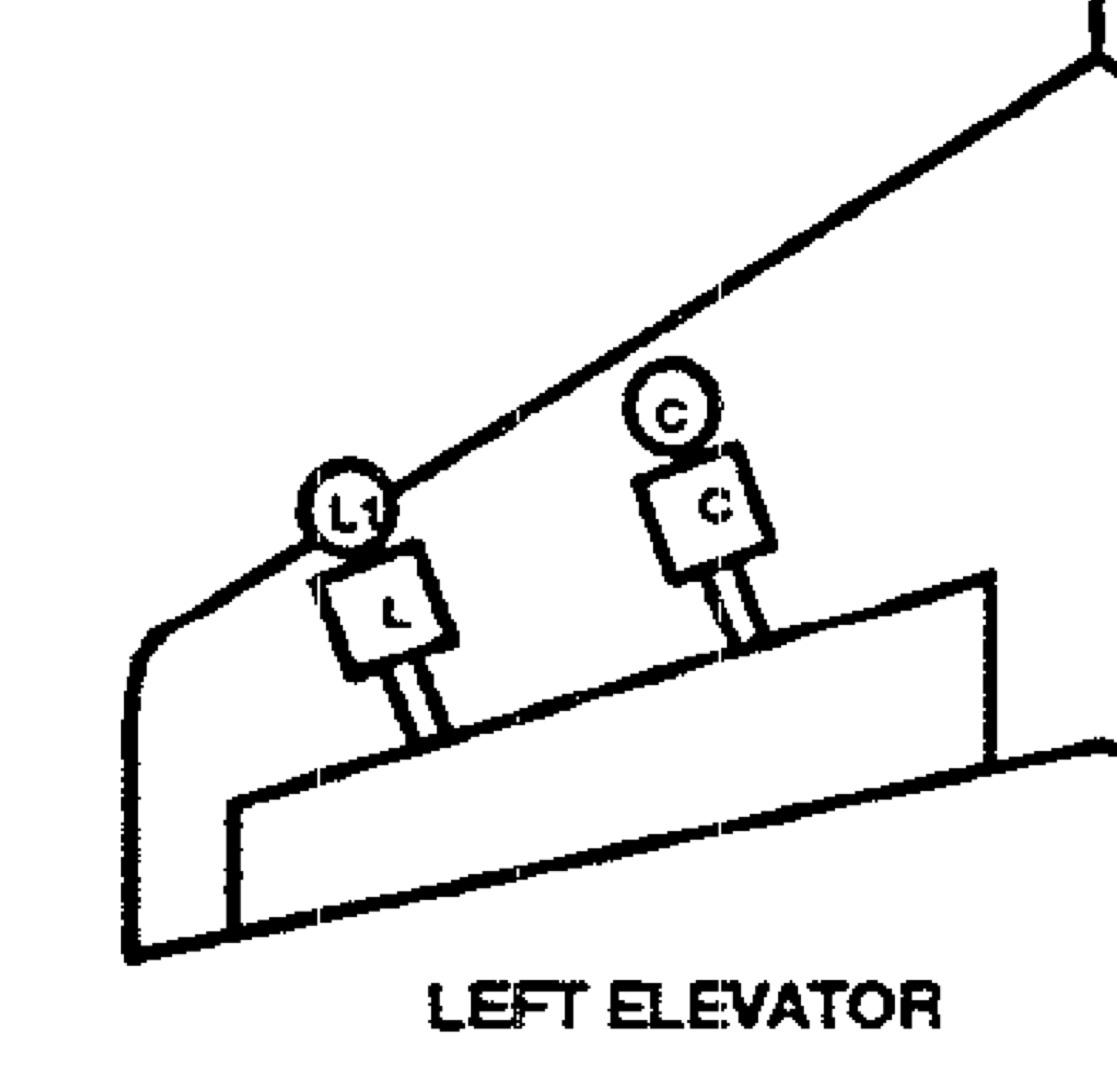 Simplified design:
Pilot inputs  three processors
Processors vote  control surface
5
Today
Traditional state-machine replication for BFT?

Practical BFT replication algorithm

Performance and Discussion
6
Review: Tolerating one fail-stop failure
Traditional state machine replication (Paxos) requires, e.g., 2f + 1 = three replicas, if f = 1

Operations are totally ordered  correctness
A two-phase protocol

Each operation uses ≥ f + 1 = 2 of them
Overlapping quorums
So at least one replica “remembers”
7
Use Paxos for BFT?
Can’t rely on the primary to assign seqno
Could assign same seqno to different requests

Can’t use Paxos for view change
Under Byzantine faults, the intersection of two majority (f + 1 node) quorums may be bad node

Bad node tells different quorums different things!
e.g. tells N0 accept val1, but N1 accept val2
Paxos under Byzantine faults			(f = 1)
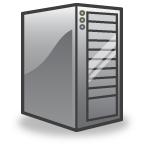 Prepare(N0:1)
OK(val=null)
N2
Prepare(N0:1)
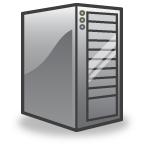 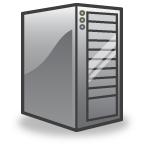 OK
N0
N1
OK(val=null)
nh=N0:1
nh=N0:1
Paxos under Byzantine faults			(f = 1)
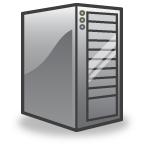 f +1 ✓
OK
Accept(N0:1, val=xyz)
N2
Accept(N0:1, val=xyz)
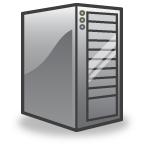 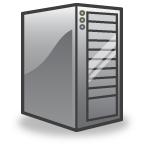 OK
N0
N1
Decide
xyz
nh=N0:1
nh=N0:1
Paxos under Byzantine faults			(f = 1)
Prepare(N2:1)
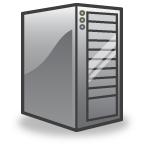 OK
N2
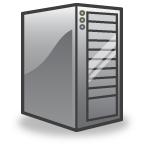 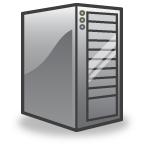 N0
N1
Decide
xyz
nh=N2:1
nh=N0:1
Paxos under Byzantine faults			(f = 1)
Accept(N1:1, val=abc)
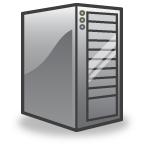 OK
N2
f +1 ✓
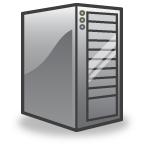 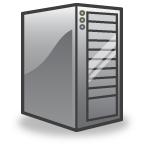 N0
N1
Decide abc
Decide
xyz
nh=N2:1
nh=N0:1
Conflicting decisions!
Back to theoretical fundamentals: Byzantine generals
Generals camped outside a city, waiting to attack

Must agree on common battle plan
Attack or wait together  success
However, one or more of them may be traitors who will try to confuse the others

Problem: Find an algorithm to ensure loyal generals agree on plan
Using messengers, problem solvable if and only if more than two-thirds of the generals are loyal
13
Put burden on client instead?
Clients sign input data before storing it, then verify signatures on data retrieved from service

Example: Store signed file f1=“aaa” with server
Verify that returned f1 is correctly signed
But a Byzantine node can replay stale, signed data in its response
Inefficient: Clients have to perform computations and sign data
Today
Traditional state-machine replication for BFT?

Practical BFT replication algorithm
[Liskov & Castro, 2001]

Performance and Discussion
15
Practical BFT: Overview
Uses 3f+1 replicas to survive f failures
Shown to be minimal (Lamport)

Requires three phases (not two)

Provides state machine replication
Arbitrary service accessed by operations, e.g.,
File system ops read and write files and directories
Tolerates Byzantine-faulty clients
16
Correctness argument
Assume
Operations are deterministic
Replicas start in same state

Then if replicas execute the same requests in the same order:
Correct replicas will produce identical results
17
Non-problem: Client failures
Clients can’t cause internal inconsistencies the data in the servers
State machine replication property

Clients can write bogus data to the system
System should authenticate clients and separate their data just like any other datastore
This is a separate problem
18
What clients do
Send requests to the primary replica

Wait for f+1 identical replies
Note: The replies may be deceptive
i.e. replica returns “correct” answer, but locally does otherwise!

But ≥ one reply is actually from a non-faulty replica
f+1 matching replies
Client
3f+1 replicas
19
What replicas do
Carry out a protocol that ensures that
Replies from honest replicas are correct

Enough replicas process each request to ensure that
The non-faulty replicas process the same requests 
In the same order

Non-faulty replicas obey the protocol
20
Primary-Backup protocol
Primary-Backup protocol: Group runs in a view
View number designates the primary replica





Primary is the node whose id (modulo view #) = 1
Client
Backups
Primary
View
21
Ordering requests
Primary picks the ordering of requests
But the primary might be a liar!





Backups ensure primary behaves correctly
Check and certify correct ordering
Trigger view changes to replace faulty primary
Client
Backups
Primary
View
22
Byzantine quorums		    				    (f = 1)
A Byzantine quorum contains ≥ 2f+1 replicas
One op’s quorum overlaps with next op’s quorum
There are 3f+1 replicas, in total
So overlap is ≥ f+1 replicas

f+1 replicas must contain ≥ 1 non-faulty replica
23
Quorum certificates
A Byzantine quorum contains ≥ 2f+1 replicas
Quorum certificate: a collection of 2f + 1 signed, identical messages from a Byzantine quorum

All messages agree on the same statement
24
Keys
Each client and replica has a private-public keypair

Secret keys: symmetric cryptography
Key is known only to the two communicating parties
Bootstrapped using the public keys

Each client, replica has the following secret keys:
One key per replica for sending messages
One key per replica for receiving messages
25
Ordering requests
request:
mSigned,Client
Let seq(m)=nSigned, Primary
Primary
Primary could be lying, sending a different message to each backup!
Backup 1
Backup 2
Backup 3
Primary chooses the request’s sequence number (n)
Sequence number determines order of execution
26
Checking the primary’s message
request:
mSigned,Client
Let seq(m)=nSigned, Primary
Primary
I accept seq(m)=nSigned, Backup 1
Backup 1
I accept seq(m)=nSigned, Backup 2
Backup 2
Backup 3
Backups locally verify they’ve seen ≤ one client request for sequence number n
If local check passes, replica broadcasts accept message
Each replica makes this decision independently
27
Collecting a prepared certificate	(f = 1)
request:
mSigned,Client
Let seq(m)=nSigned, Primary
P
Primary
I accept seq(m)=nSigned, Backup 1
P
Backup 1
I accept seq(m)=nSigned, Backup 2
P
Backup 2
Backup 3
Each correct node has a prepared certificate locally, but does not know whether the other correct
nodes do too!  So, we can’t commit yet!
Backups wait to collect a prepared quorum certificate
Message is prepared (P) at a replica when it has:
A message from the primary proposing the seqno
2f messages from itself and others accepting the seqno
28
Collecting a committed certificate (f = 1)
request: m
Have cert for seq(m)=nSigned, Primary
Let seq(m)=n
C
P
Primary
—”—Signed, Backup 1
C
P
Backup 1
accept
—”—Signed, Backup 2
C
P
Backup 2
Backup 3
Once the request is committed, replicas execute the operation and send a reply
directly back to the client.
Prepared replicas announce: they know a quorum accepts
Replicas wait for a committed quorum certificate C: 2f+1 different statements that a replica is prepared
29
Byzantine primary								(f = 1)
request: m
Primary
Let seq(m)=n
accept m
Backup 1
Let seq(m′)=n
Backup 2
Let seq(m′)=n
accept m′
Backup 3
Recall: To prepare, need primary message and 2f accepts
Backup 1: Has primary message for m, accepts for m′
Backups 2, 3: Have primary message + one matching accept
No one has accumulated enough messages to prepare  time for a view change
30
Byzantine primary
In general, backups won’t prepare if primary lies

Suppose they did: two distinct requests m and m′ for the same sequence number n

Then prepared quorum certificates (each of size 2f+1) would intersect at an honest replica

So that honest replica would have sent an accept message for both m and m′
So m = m′
31
View change
Client
Backups
Primary
View
If a replica suspects the primary is faulty, it requests a view change
Sends a viewchange request to all replicas
Everyone acks the view change request

New primary collects a quorum (2f+1) of responses
Sends a new-view message with this certificate
Considerations for view change
Need committed operations to survive into next view
Client may have gotten answer

Need to preserve liveness
If replicas are too fast to do view change, but really primary is okay – then performance problem

Or malicious replica tries to subvert the system by proposing a bogus view change
33
Garbage collection
Storing all messages and certificates into a log
Can’t let log grow without bound


Protocol to shrink the log when it gets too big
Discard messages, certificates on commit?
No!  Need them for view change
Replicas have to agree to shrink the log
34
Proactive recovery
What we’ve done so far: good service provided there are no more than f failures over system lifetime
But cannot recognize faulty replicas!

Therefore proactive recovery:
Recover the replica to a known good state whether faulty or not

Correct service provided no more than f failures in a small time window – e.g., 10 minutes
35
Recovery protocol sketch
Watchdog timer
Secure co-processor
Stores node’s private key (of private-public keypair)
Read-only memory

Restart node periodically:
Saves its state (timed operation)
Reboot, reload code from read-only memory
Discard all secret keys (prevent impersonation)
Establishes new secret keys and state
36
Today
Traditional state-machine replication for BFT?

Practical BFT replication algorithm
[Liskov & Castro, 2001]

Performance and Discussion
37
File system benchmarks
BFS filesystem runs atop BFT
Four replicas tolerating one Byzantine failure
Modified Andrew filesystem benchmark

What’s performance relative to NFS?
Compare BFS versus Linux NFSv2 (unsafe!)
BFS 15% slower: claim can be used in practice
38
Practical limitations of BFT
Protection is achieved only when at most f nodes fail
Is one node more or less secure than four?
Need independent implementations of the service

Needs more messages, rounds than conventional state machine replication

Does not prevent many classes of attacks:
Turn a machine into a botnet node
Steal SSNs from servers
Large impact
Inspired much follow-on work to address its limitations

The ideas surrounding Byzantine fault tolerance have found numerous applications:
Boeing 777 and 787 flight control computer systems
Digital currency systems
40
Friday precept:
Big Data and Spark
Guest lecturer: Patrick Wendell
(co-founder, Databricks inc.)
Room: Robertson 016

Monday topic:
Peer-to-Peer Systems and 
Distributed Hash Tables
41